Parish ManagementĠdid - L-1 fażiTaħriġ
L-1 fażi tas-sistema l-ġdida
Jinħolqu il-PERSUNI bid-dettalji personali tagħhom.

Jiddaħħlu id-dettalji minn Jannar 2023 ‘il quddiem mir-reġistri manwali :
Tal-Magħmudija
Tal-Griżma (tal-Isqof)

Id-dettalji tar-reġistri taż-Żwieġ u l-Funerali għalissa ma jistgħux jiddaħħlu fis-Sistema l-ġdida. Dan se jkun possibbli fil-fażijiet li jmiss.
Proċedura
Isir is-sagrament tal-magħmudija jew tal-griżma tal-Isqof.

Jiddaħħlu d-dettalji fil-kotba tar-reġistri manwali.

Jiddaħħlu d-dettalji fil-Parish Management.
Kif se taħdem is-sistema l-ġdida
Inti u ddaħħal l-informazzjoni ta’ magħmudija jew griżma, se tkun qed toħloq:
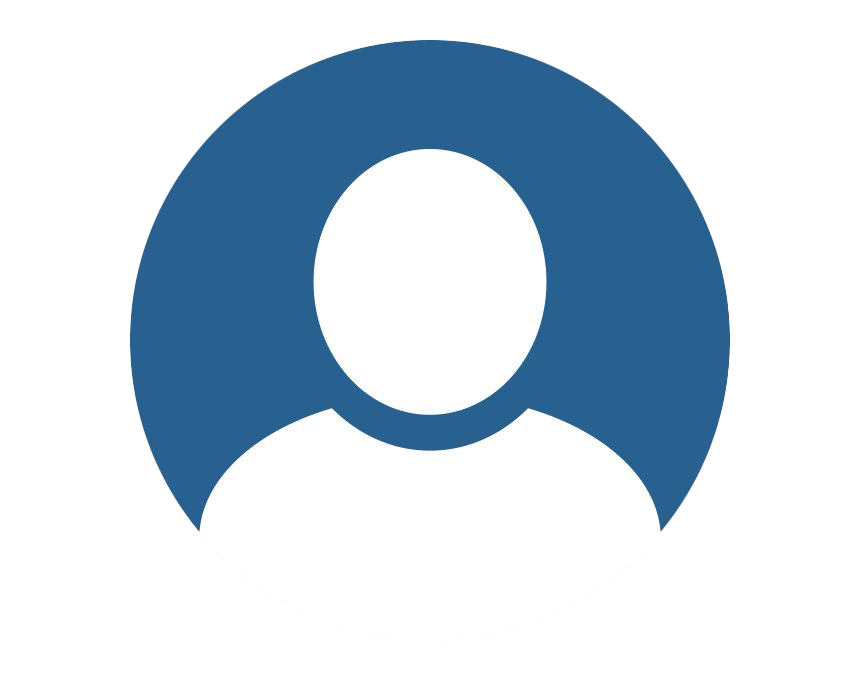 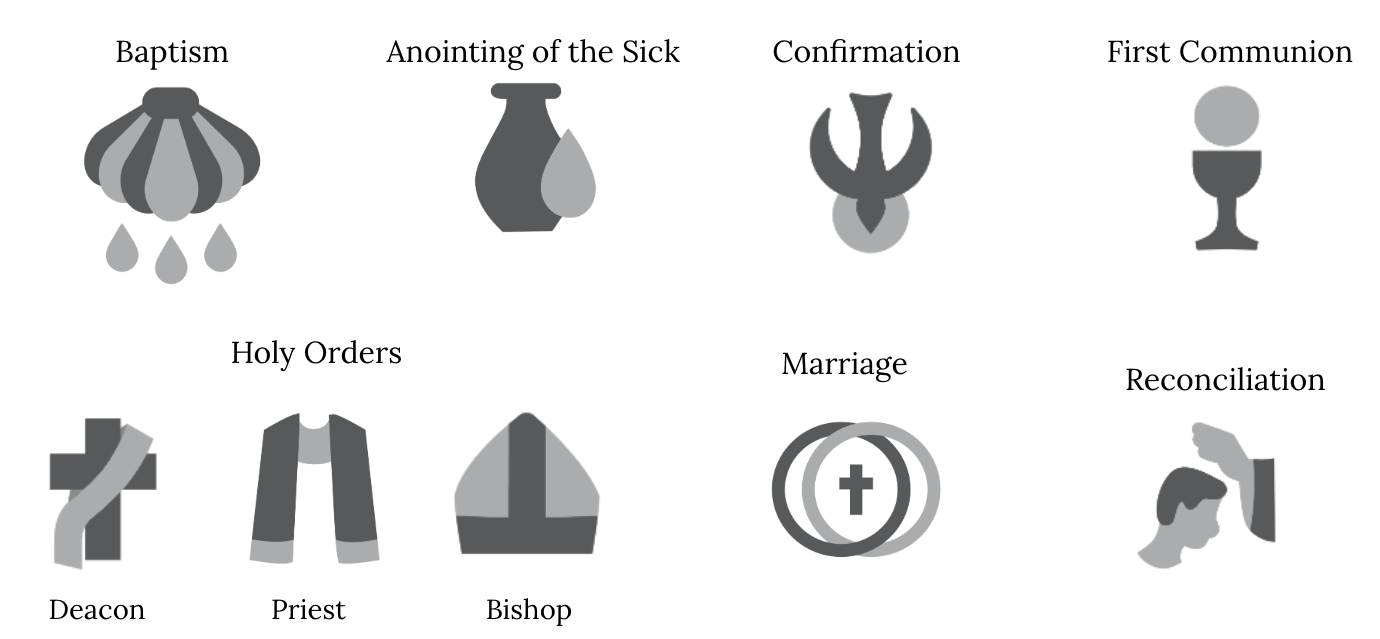 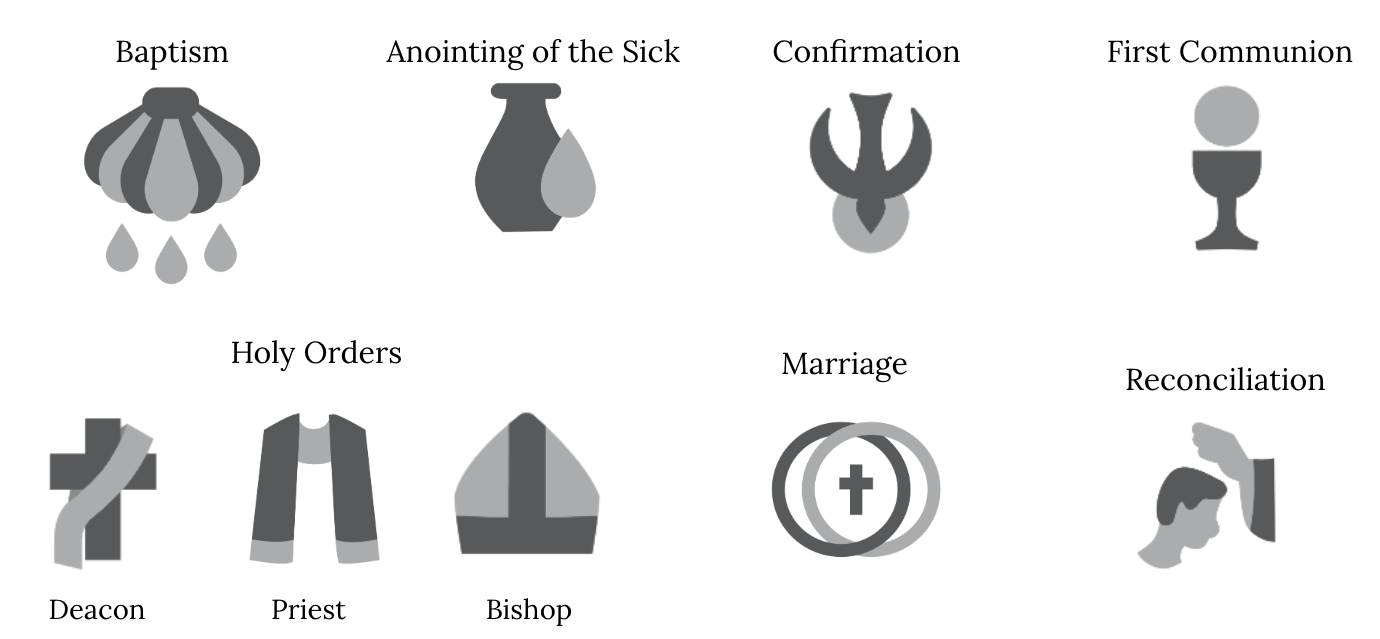 SAGRAMENT
PERSUNA
Dettalji tas-sagrament li sar, ikkupjati mir-reġistru manwali
Dettalji uniċi tal-persuna li tintuża għal kull tip ta’ reġistru fil-Parish Management
Login fis-sistema
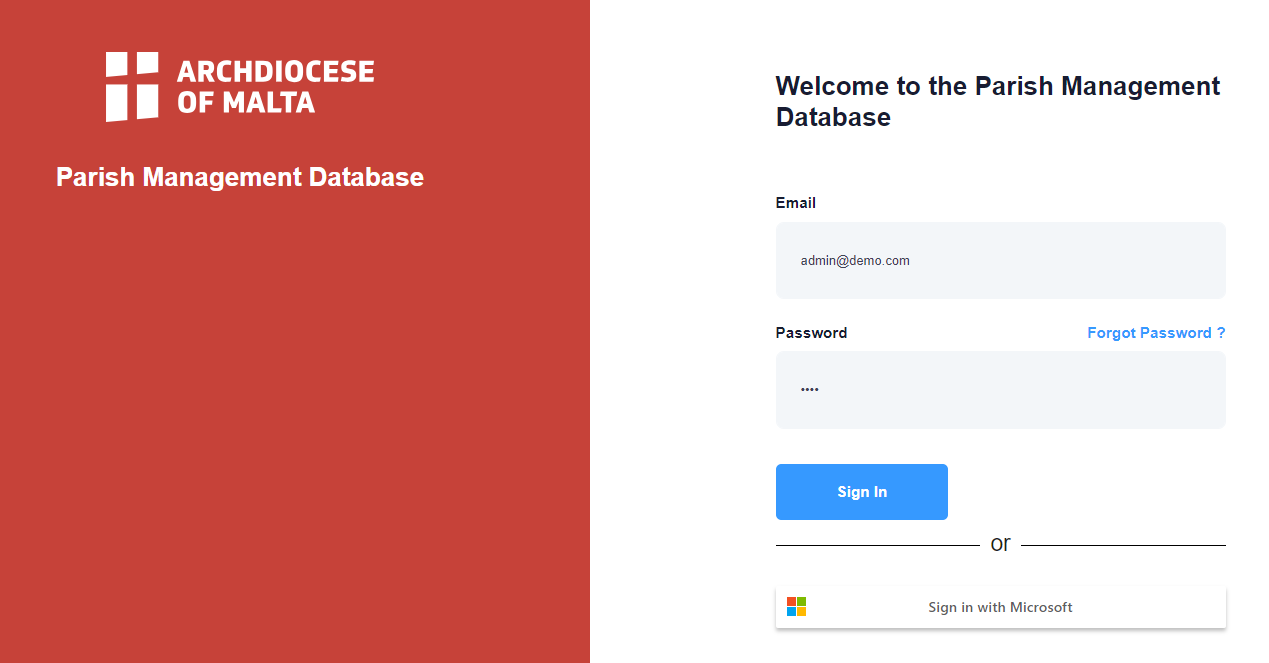 Idħol fil-link tas-Sistema

Agħfas Sign In with Microsoft

Daħħal l-email u l-password tal-Parroċċa
https://pm.knisja.mt/
Login fis-Sistema – login normali
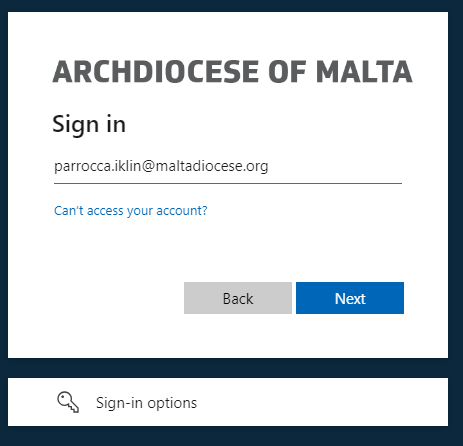 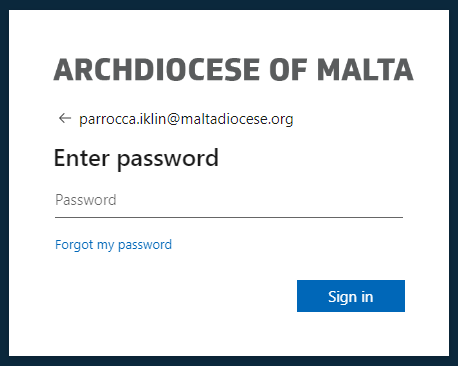 1
2
Login fis-Sistema – meta jkun hemm login diġá
Meta qed tilloggja bl-email tal-parroċċa (jew email tal-Arċidjoċesi i.e. isem@maltadiocese.org) jista’ jkun li jitla’ dan l-iskrin minħabba li jkun hemm diġà login b’username u password tal-Microsoft. F’dan il-każ:

Ara jekk hemmx l-account tal-Parroċċa u agħżel lilu.
Jekk l-account tal-parroċċa ma jidhirx, agħżel “Use another account”.
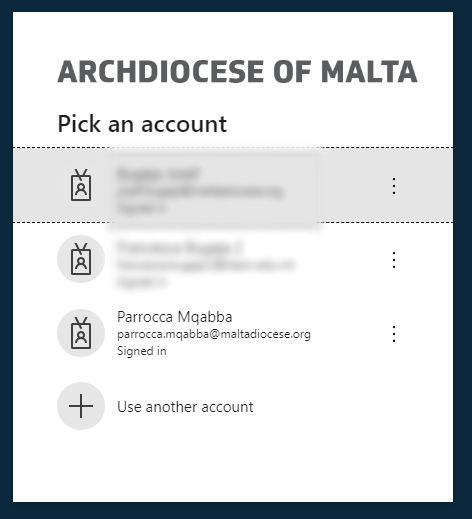 1
2
Dashboard (l-ewwel skrin)
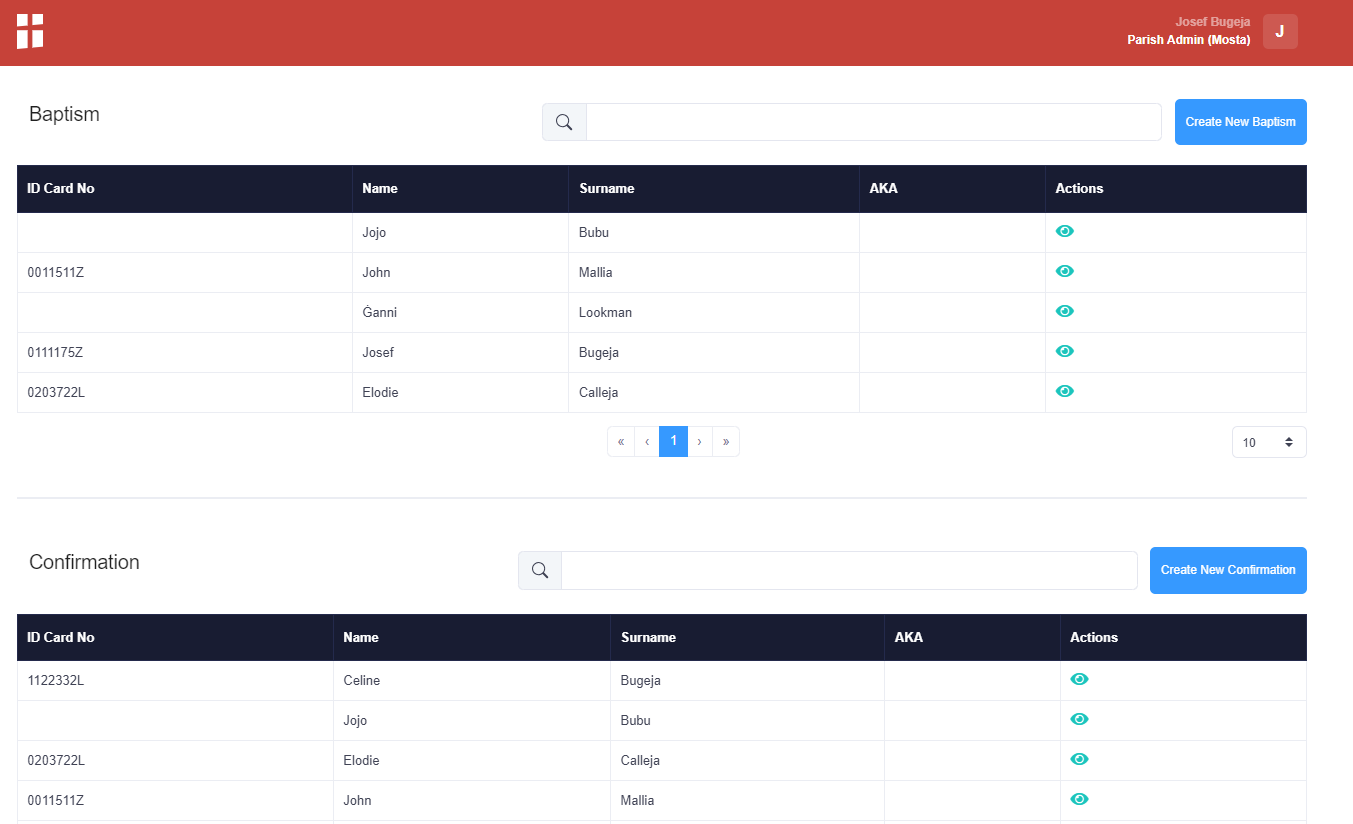 L-isem tal-Parroċċa
Fittex magħmudija
Oħloq magħmudija ġdida
Lista tal-magħmudijiet imdaħħlin
Fittex griżma
Oħloq griżma ġdida
Lista tal-griżmiet imdaħħlin
1
2
3
4
5
6
7
Magħmudija
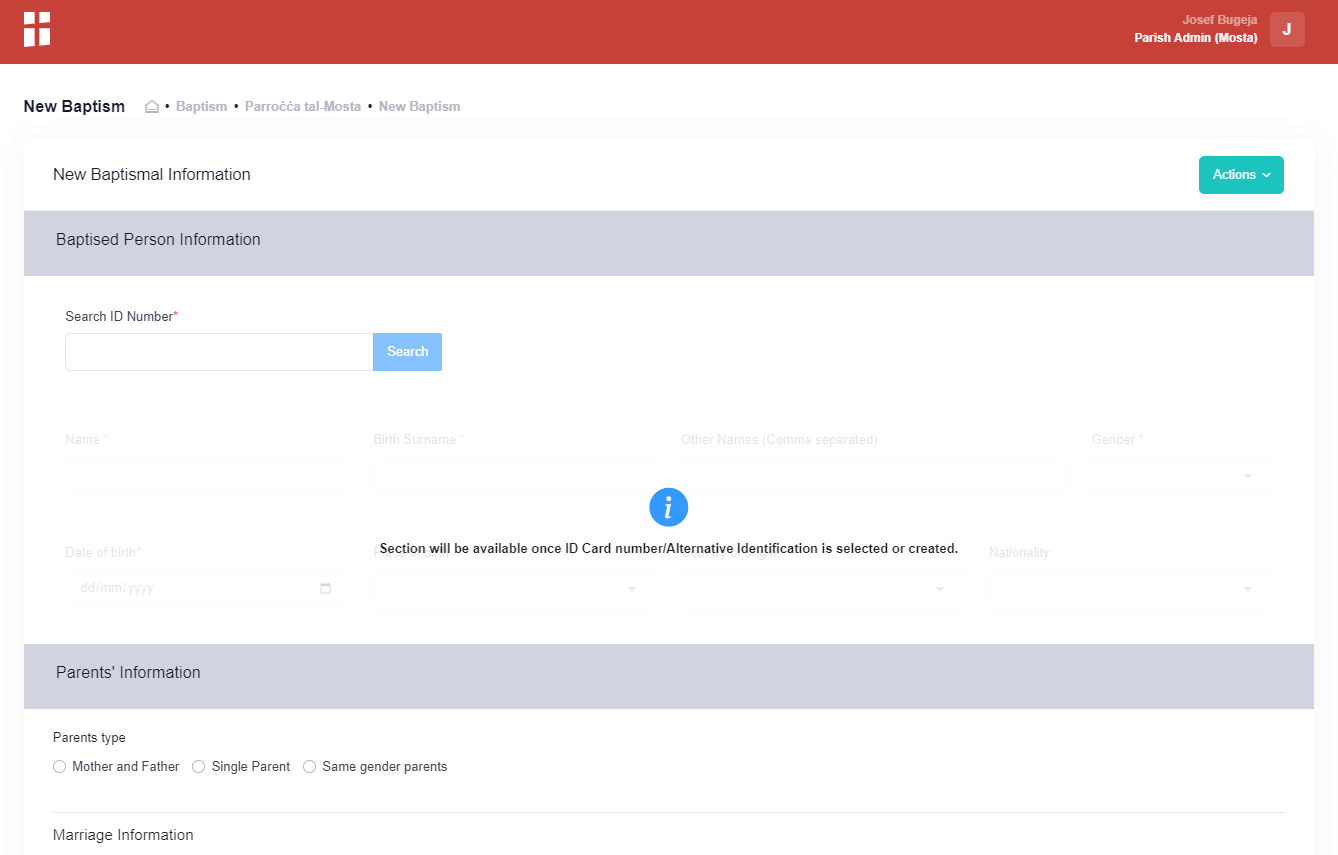 L-iktar dettal importanti biex tinħoloq persuna ġdida fis-sistema huwa in-Numru tal-Identità.

Għalhekk, biex tibda ddaħħal id-dettalji daħħal l-ID card fis-Search u agħfas Search.

Jekk ID card number mhux disponibbli, trid iddaħħal xi tip ta’ riferenza oħra (passport no., residence no. eċċ) bħala Alternative Identification.
1
Magħmudija
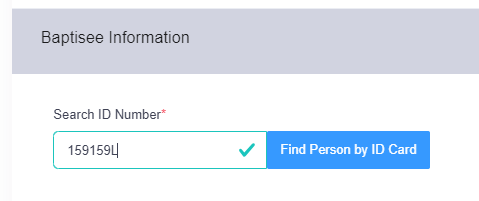 Meta ddaħħal numru tal-identità fil-format uffiċjali (7 numri + A,B,G,H,L,M,P jew Z) il-buttuna l-blu tinbidel għal Find Person by ID card.
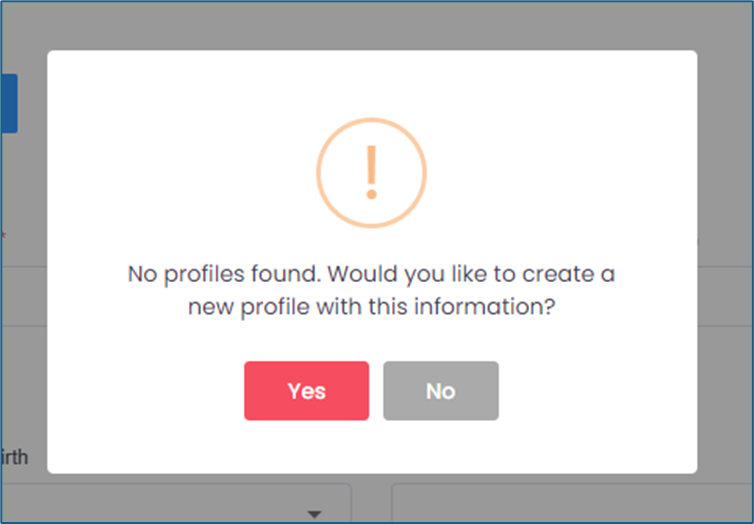 Malli tagħfas il-buttuna, u l-ID card li ddaħħal ma tinsabx fil-Parish Management, jitla’ dan il-warning.

Agħfas Yes biex toħloq persuna (profile) ġdida.
Magħmudija
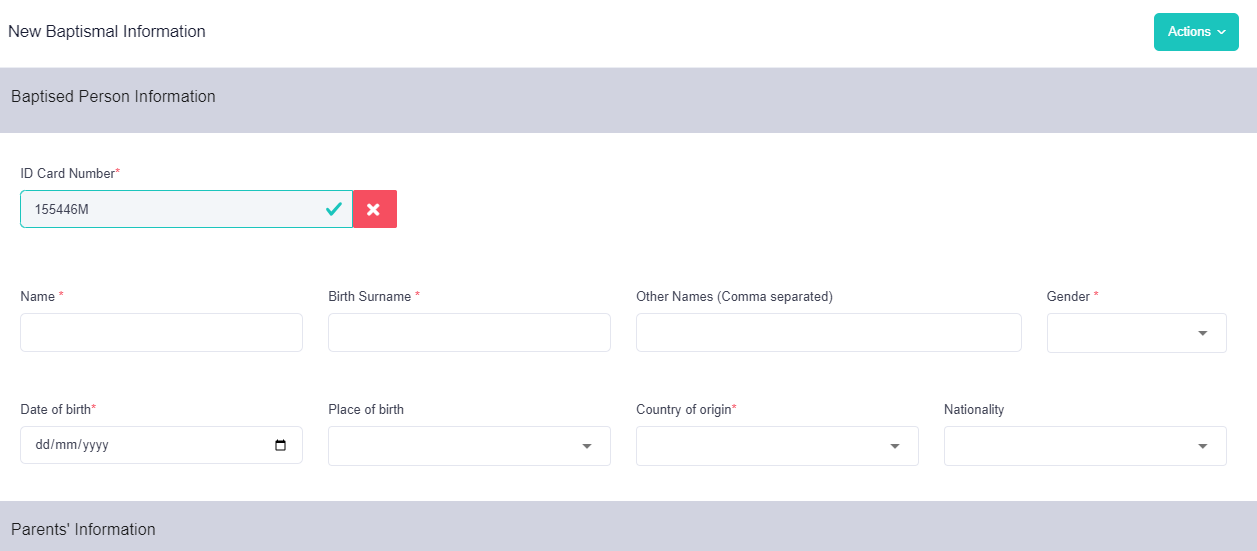 Daħħal id-dettalji ta’min irċieva l-magħmudija. Il-fields li għandhom asteriska ħamra irridu jimtlew bilfors, imma ikun tajjeb li l-fields jimtlew kollha.
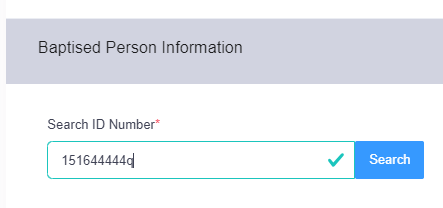 Magħmudija
Meta ddaħħal numru f’format ieħor il-buttuna ma tinbidilx.

Malli tagħfas Search tinfetaħ il-field tal-alternative Identification.
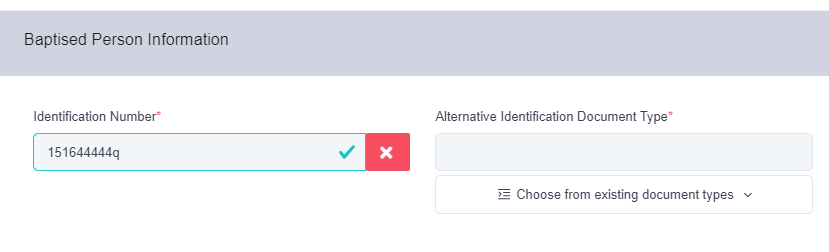 Malli tagħfas il-buttuna u l-ID card li ddaħħal ma tinsabx fil-Parish Management jitla’ dan il-warning.

Agħfas Yes biex toħloq persuna (profile) ġdida.
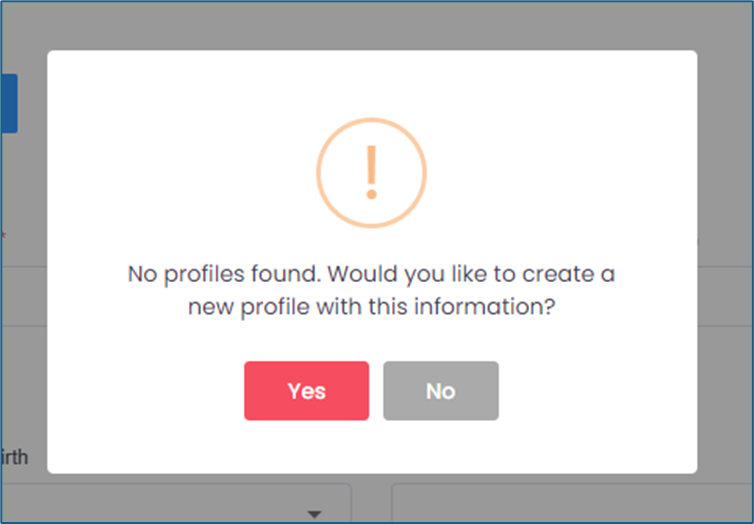 Magħmudija
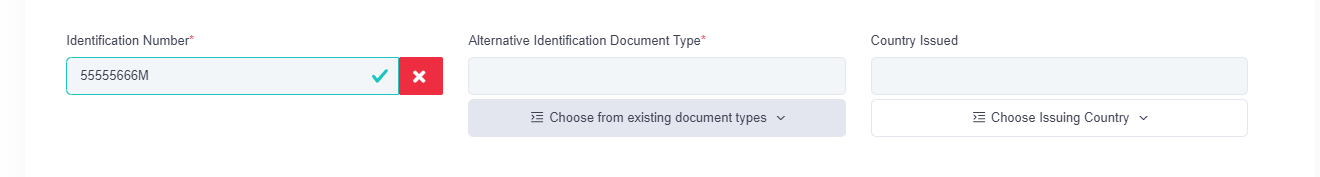 Kif tagħżel/toħloq it-tip ta’ Alternative ID
Agħfas il-buttuna

Ikteb it-tip ta’ dokument li ippreżentat il-persuna

3.1  Jekk dak it-tip ta’ dokument jeżisti   diġà jiġi muri mis-sistema u kemm tagħżlu

3.2   Jekk it-tip ta’ dokument ma jeżistix diġà is-Sistema tibqa’ turi “No document type matches...”

Agħfas “No document type matches...” u t-tip il-ġdid jiddaħħal

It-tip ta’ document ġie mdaħħal
5
1
2
4
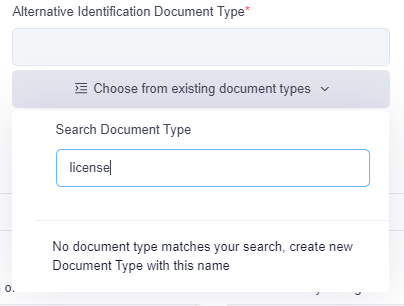 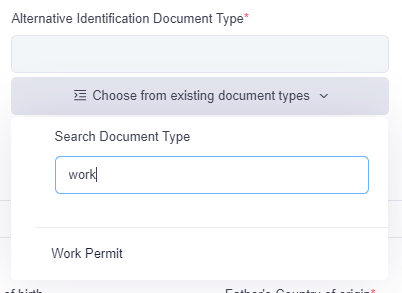 3.2
3.1
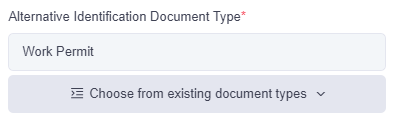 Magħmudija
Daħħal id-dettalji ta’min irċieva l-magħmudija. Il-fields li għandhom asteriska ħamra irridu jimtlegħu bilfors, imma ikun tajjeb li l-fields jimtlew kollha.
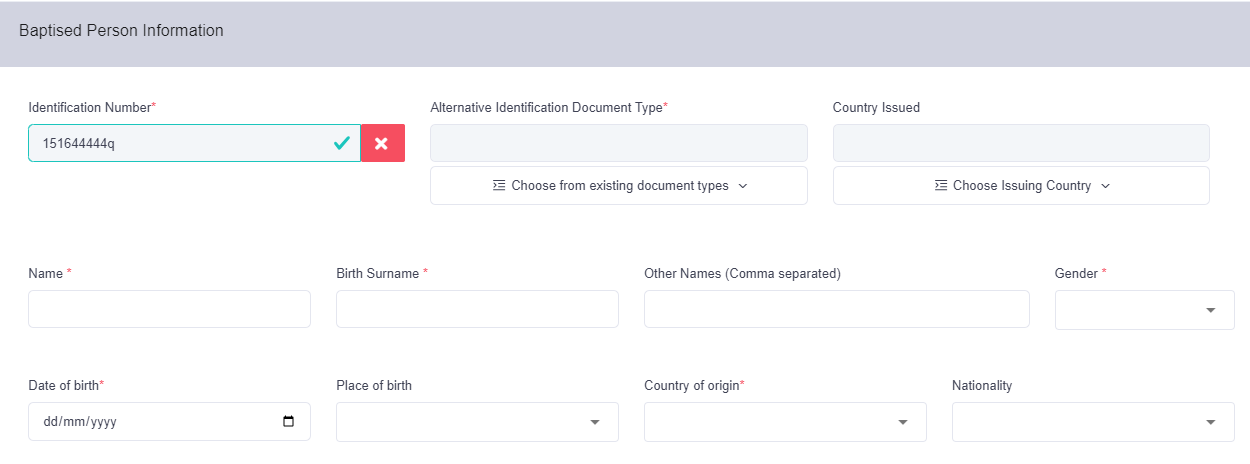 Magħmudija
Ikun imiss imbagħad li ddaħħal id-dettalji tal-ġenituri ta’ min tgħammed. Sabiex is-sistema tkopri ir-realtajiet preżenti tal-ġenituri, qabel ma jiddaħħlu id-dettalji relatati, trid tagħżel bejn:
Mother and Father jekk se jiddaħħlu d-dettalji ta’ omm u missier
Single Parent jekk se jiddaħħlu d-dettalji ta’ ġenitur singlu
Same gender parents jekk se jiddaħħlu d-dettalji ta’ ġenituri tal-istess ġeneru
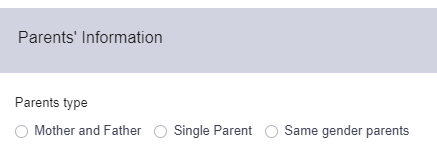 Magħmudija
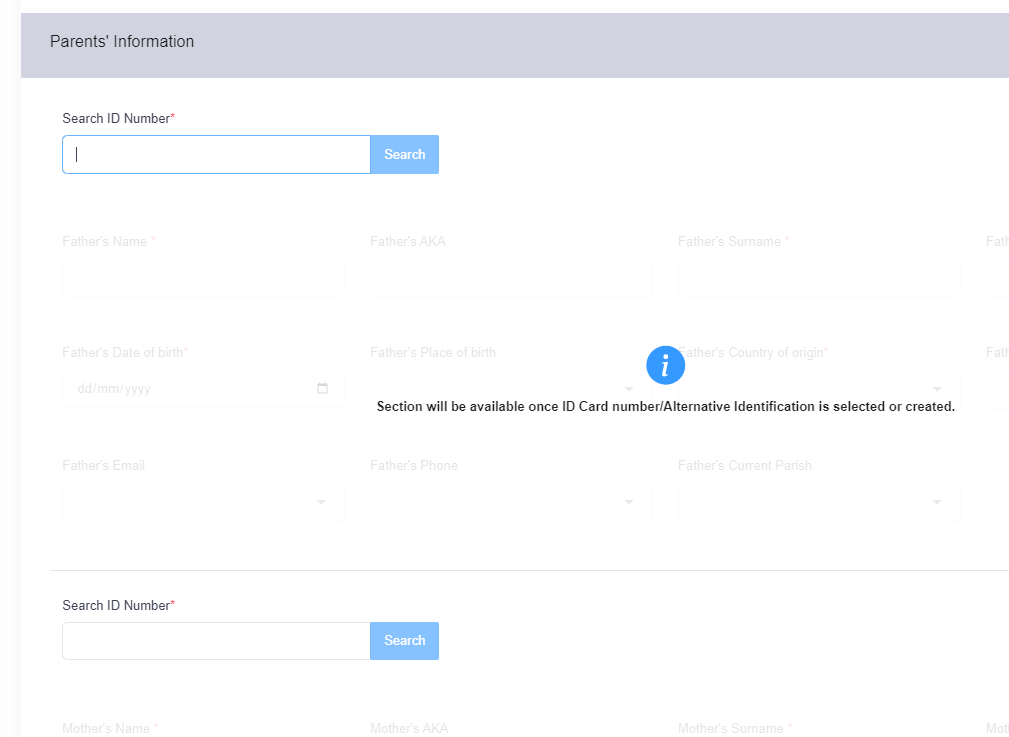 L-istess bħal ma rajna qabel, trid iddaħħal numru tal-identità jew alternative identification għal kull ġenitur.
Magħmudija
Imbagħad trid tindika jekk il-ġenituri humiex miżżewġin kanonikament (bil-Knisja):

 Jekk le, tista’ timla biss il-ġurnata taż-Żwieġ.

Jekk iva ixegħel il-buttuna (toggle) u imla d-dettalji taż-Żwieġ.
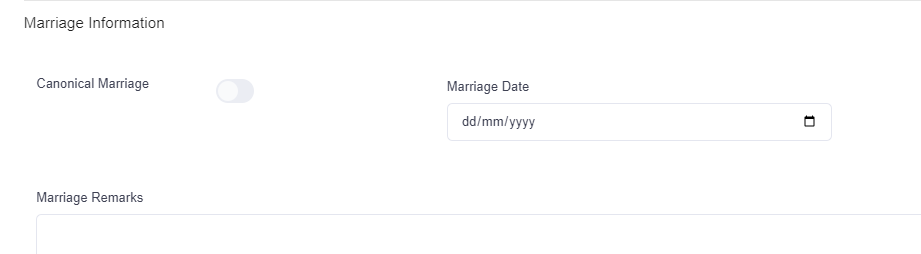 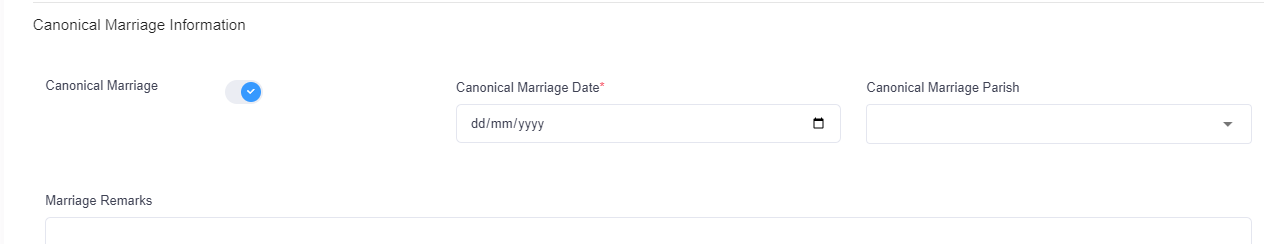 Magħmudija
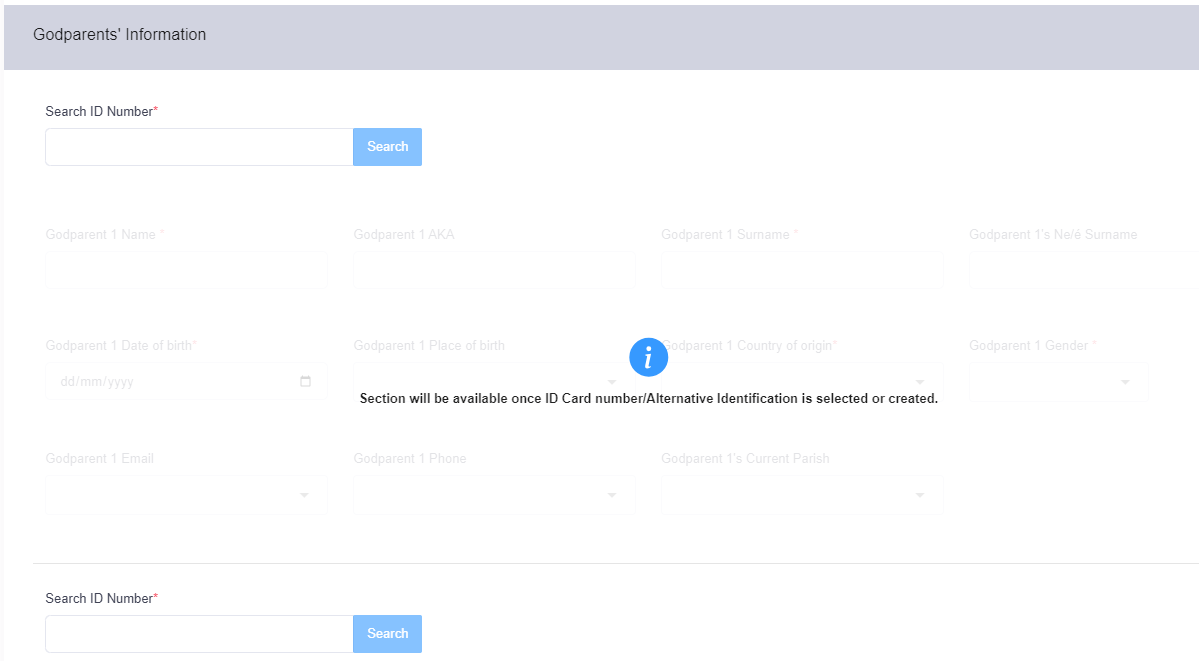 Daħħal id-dettalji tal-parrini.
Magħmudija
Daħħal id-dettalji tal-magħmudija. Ikun tajjeb li ttella kopja tal-Prima Manus, iċ-Ċertifikat Uffiċjali tat-Twelid (tal-Insinwa) u d-Dikjarazzjoni tal-Parrini.
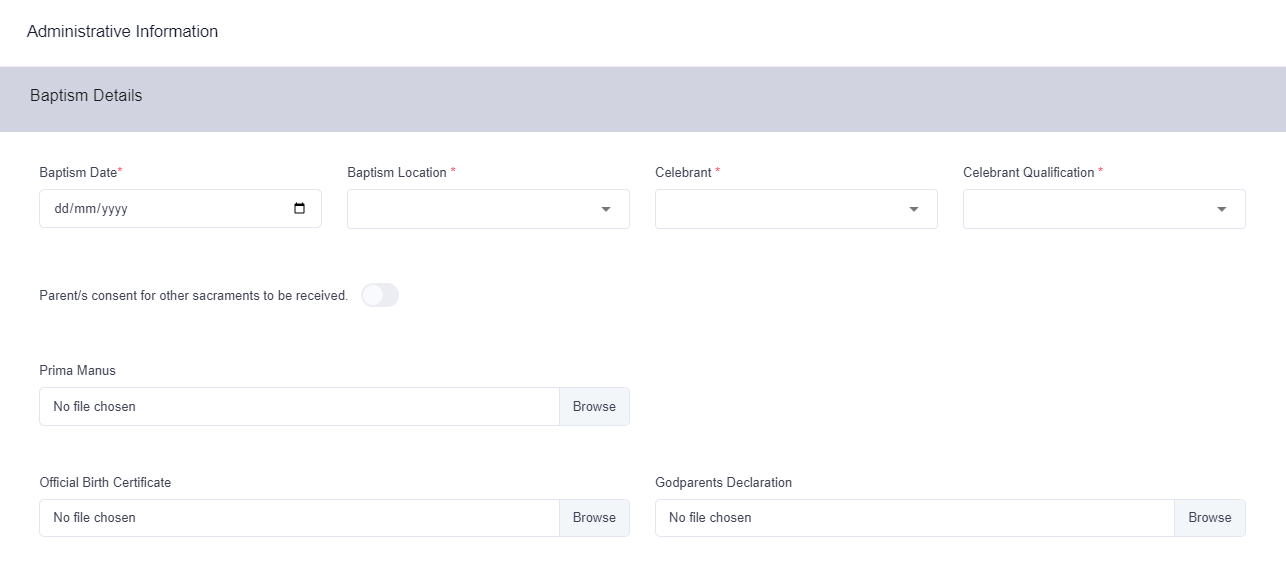 Magħmudija
Daħħal id-dettalji tal-magħmudija.
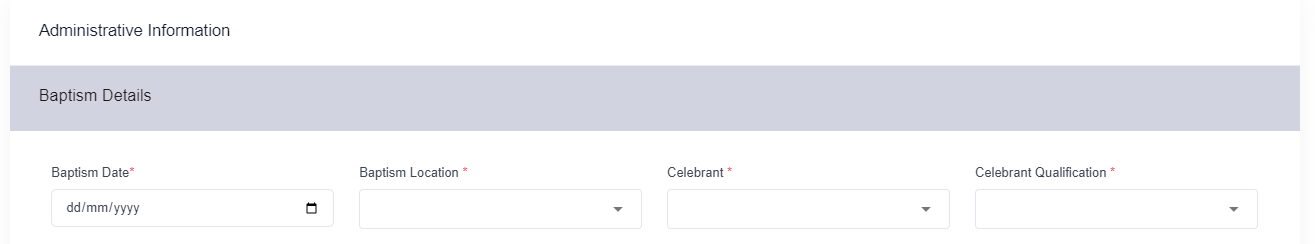 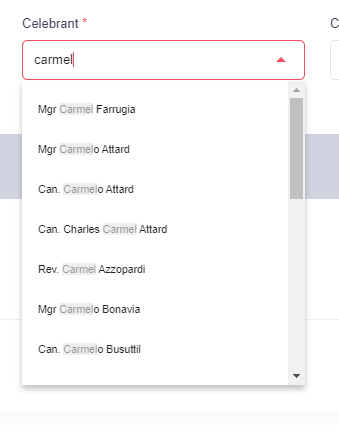 Fil-field Celebrant daħħal l-isem tas-saċerdot jew djaknu li ċċelebra s-sagrament u tara lista (dropdown) tad-djakni u saċerdoti tal-Arċidjoċesi minn fejn tagħżel.
Magħmudija
Daħħal id-dettalji tal-volum, paġna u n-numru tal-ktieb tar-reġistru li fih jinsabu id-dettalji tal-magħmudija. Dawn id-dettalji huma obbligatorji. Għalkemm hemm it-toggle button din ma tistax tintefa.
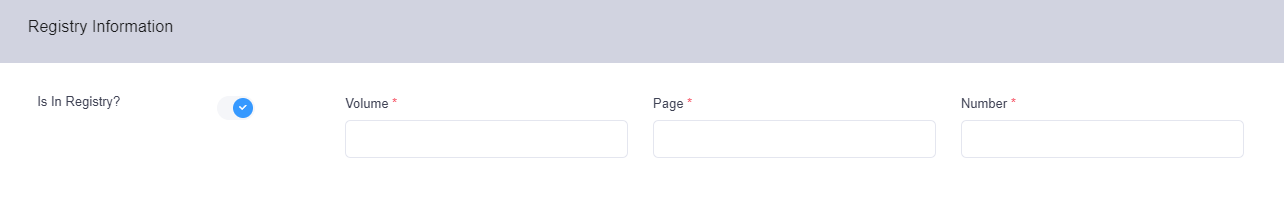 Magħmudija
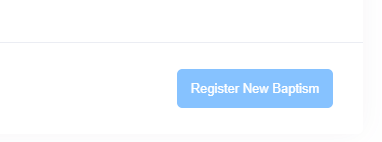 Jekk il-buttuna Register New Baptism tibqa’ ċelesti,
dak ifisser li hemm xi dettal nieqes fil-formola. 



Daħħal id-dettalji nieqsa u l-buttuna tinxtegħel.
Agħfas il-buttuna sabiex iddaħħal il-Magħmudija ġdida.
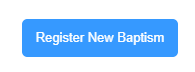 Magħmudija
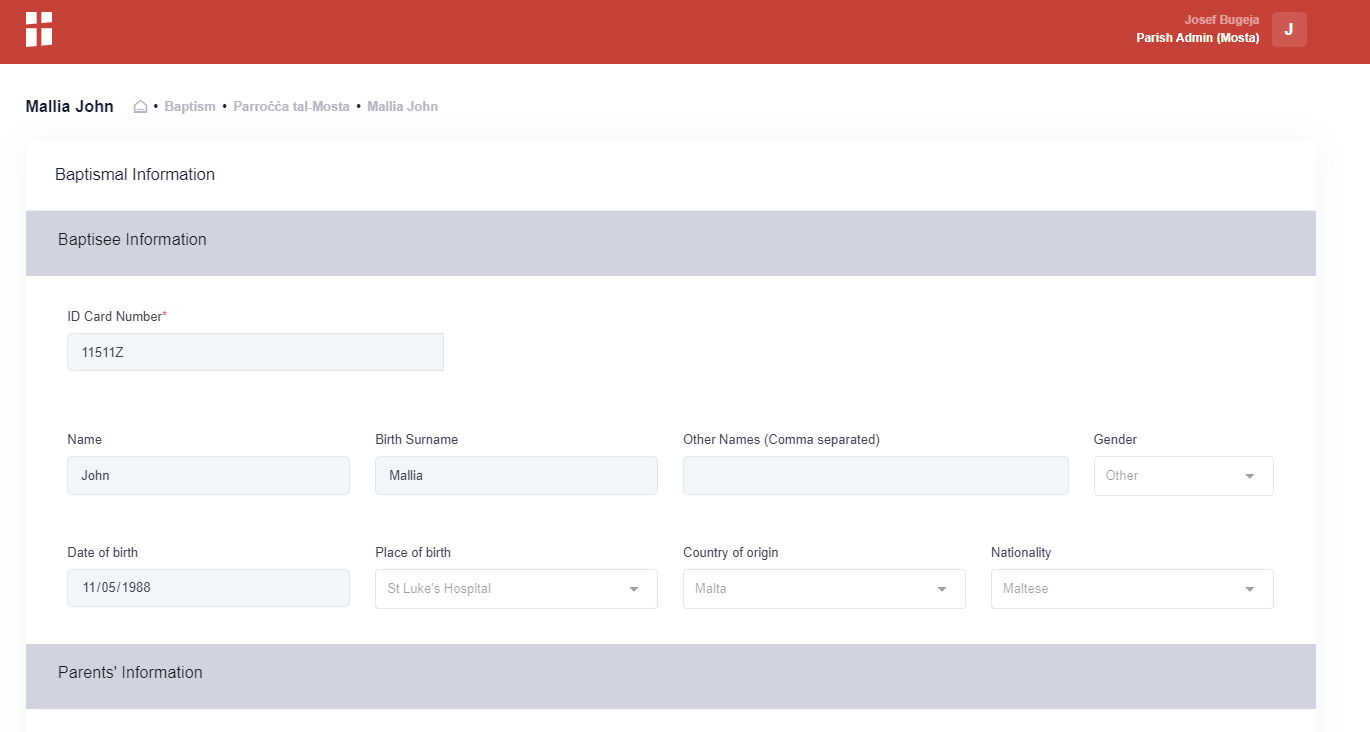 Malli l-Magħmudija tiddaħħal fis-Sistema, jitilgħu id-dettalji kollha li tkun daħħalt.

Ikkonferma li kollox daħal sew.
Magħmudija
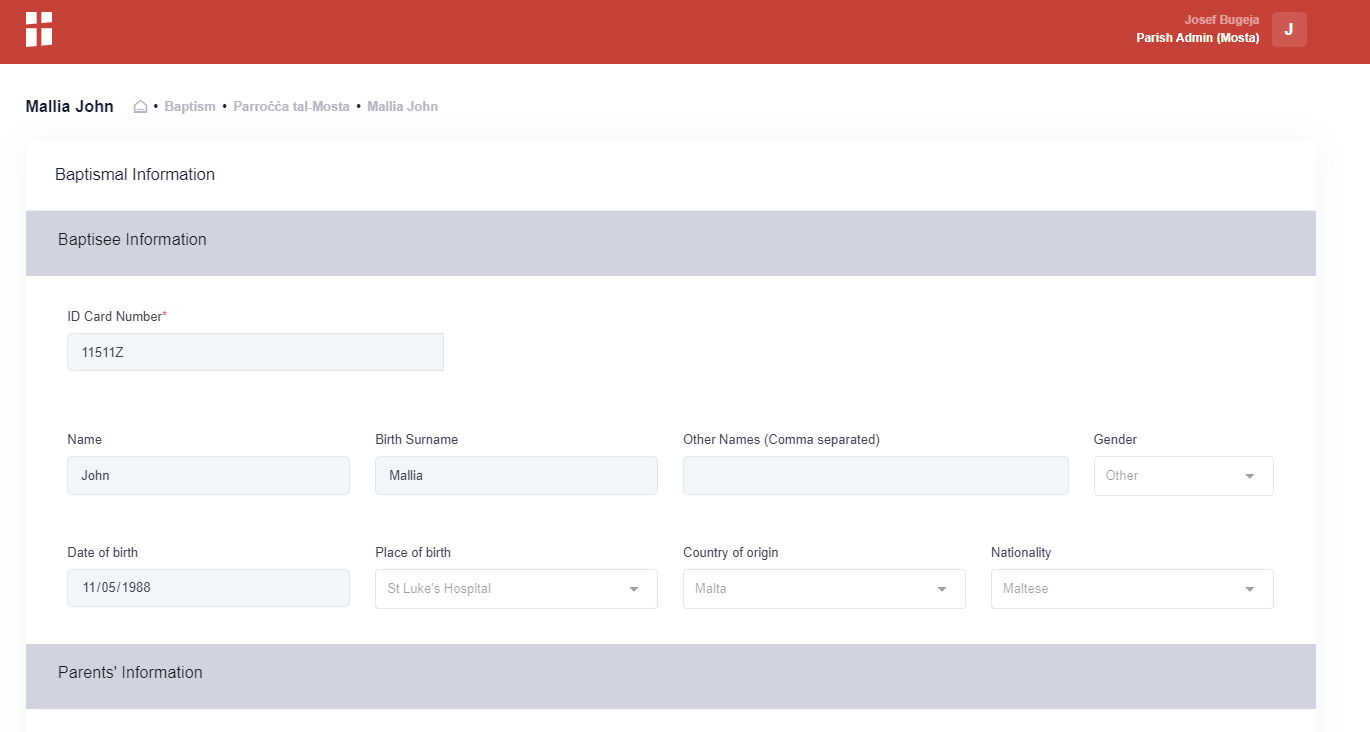 In-naħa ta’ fuq tal-iskrin issib il-Home icon li tista tagħfas sabiex tidħol fid-dashboard.
Griżma tal-Isqof
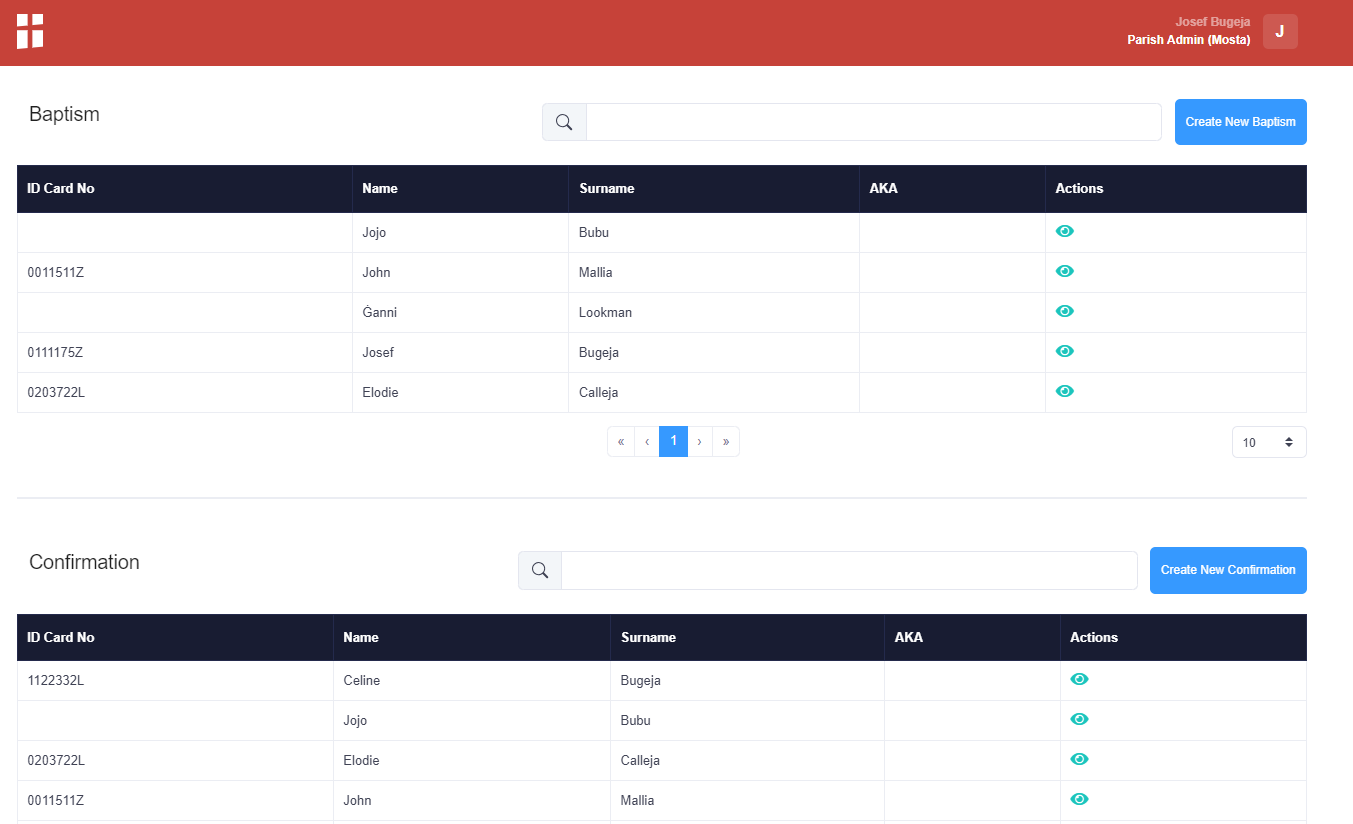 Bl-istess mod ta’ kif daħħalt Magħmudija, inti tista’ ddaħħal Griżma tal-Isqof
Tibda billi tagħfas il-buttuna Create New Confirmation
1
Griżma tal-Isqof
Tibda billi ddaħħal in-numru tal-karta tal-identità jew alternative ID ta’ min għamel il-griżma
Jekk l-ID card jew alternative ID ikunu ġodda fis-Sistema, daħħal  d-dettalji
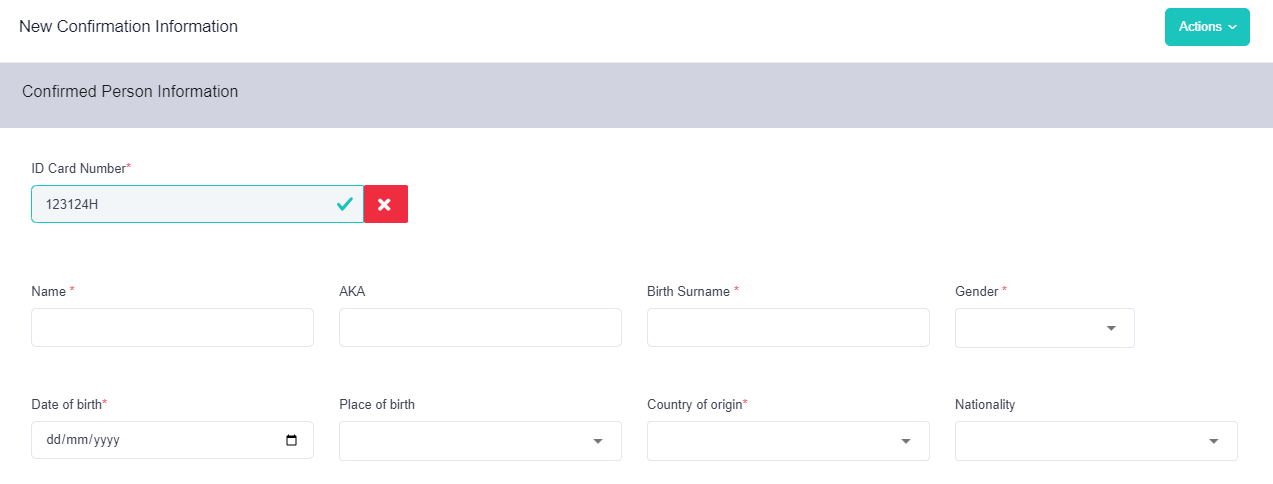 Griżma tal-Isqof
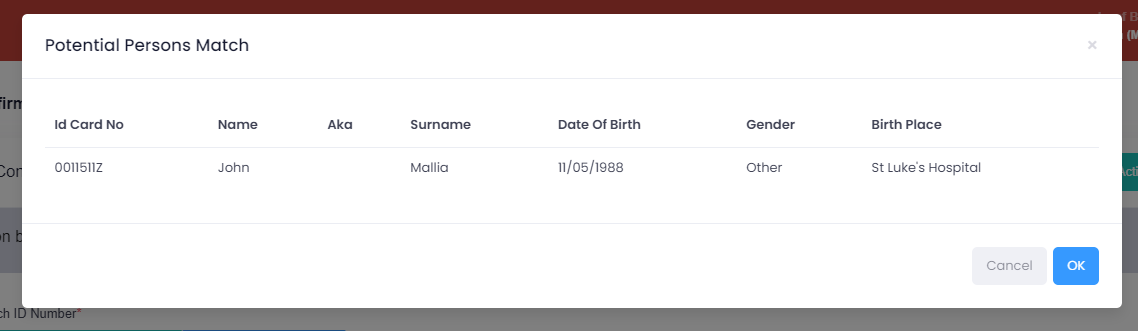 Jekk l-ID card/alternative ID, jew wieħed jixbħu, diġà qiegħed fis-Sistema  titla’ il-Potential Persons Match
Agħżel l-ID card No li għandek bżonn u agħfas OK, u d-dettalji jidħlu awtomatikament
Griżma tal-Isqof
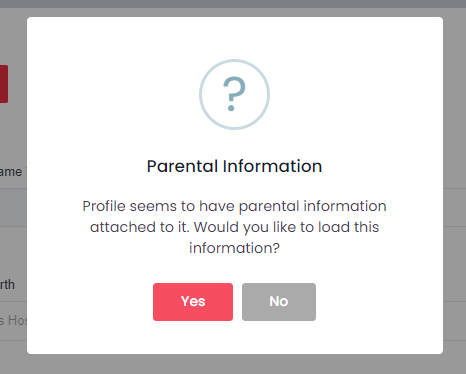 Jekk jeżistu diġà id-dettalji tal-ġenituri tal-persuna li sibt, is-sistema ttella’ avviż u jekk tagħfas Yes id-dettalji tal-ġenituri jidħlu awtomatikament.
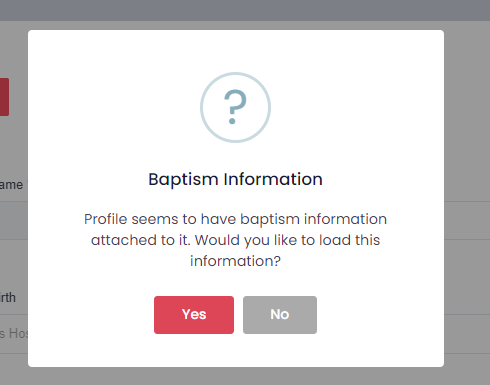 Jekk jeżistu wkoll id-dettalji tal-magħmudija tal-persuna li sibt, is-sistema ttella’ avviż u jekk tagħfas Yes id-dettalji tal-magħmudija jidħlu wkoll awtomatikament.
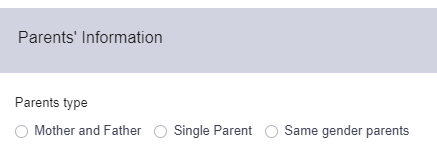 Griżma tal-Isqof
L-istess kif għamilt fil-magħmudija, daħħal id-dettalji tal-ġenituri.
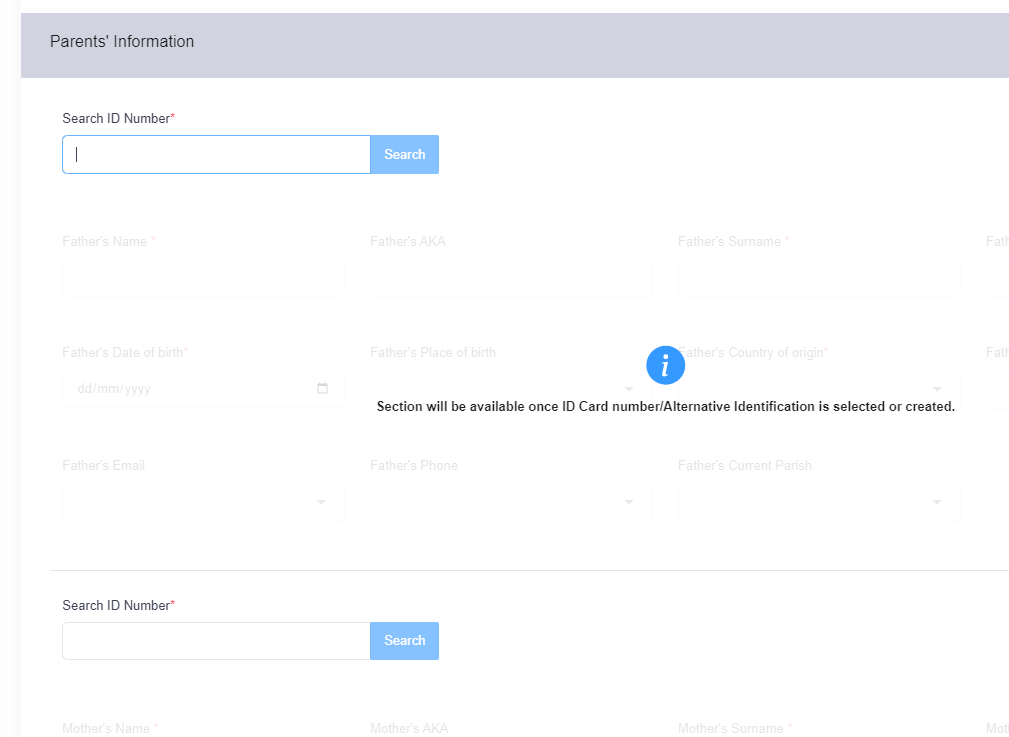 Griżma tal-Isqof
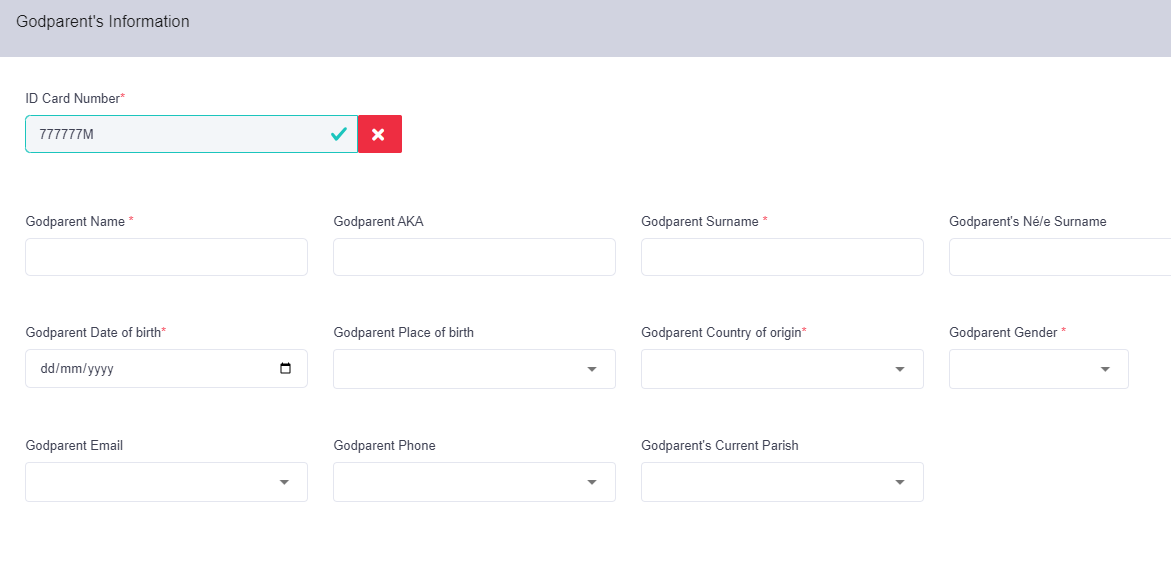 Daħħal id-dettalji tal-parrinu.
Griżma tal-Isqof
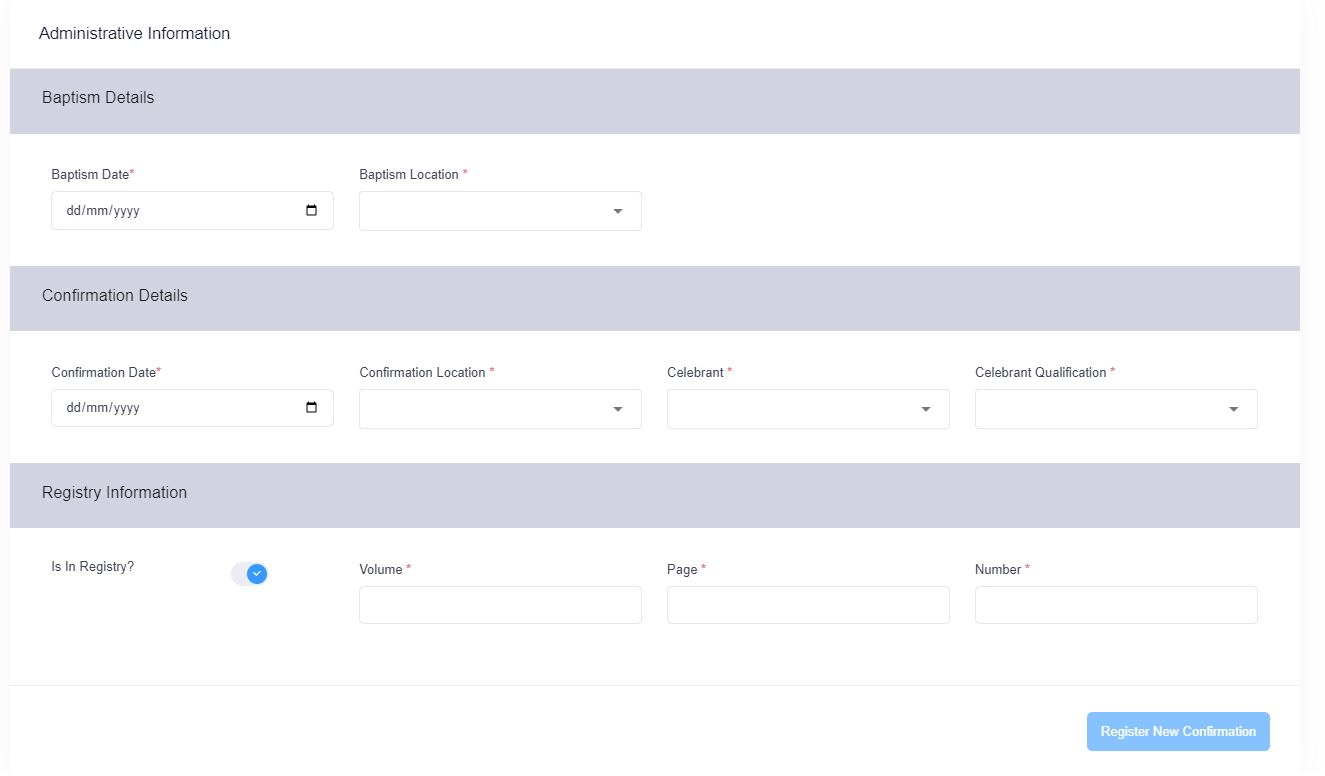 Daħħal id-dettalji mitluba u agħfas Register New Confirmation
1
2
3
Griżma tal-Isqof
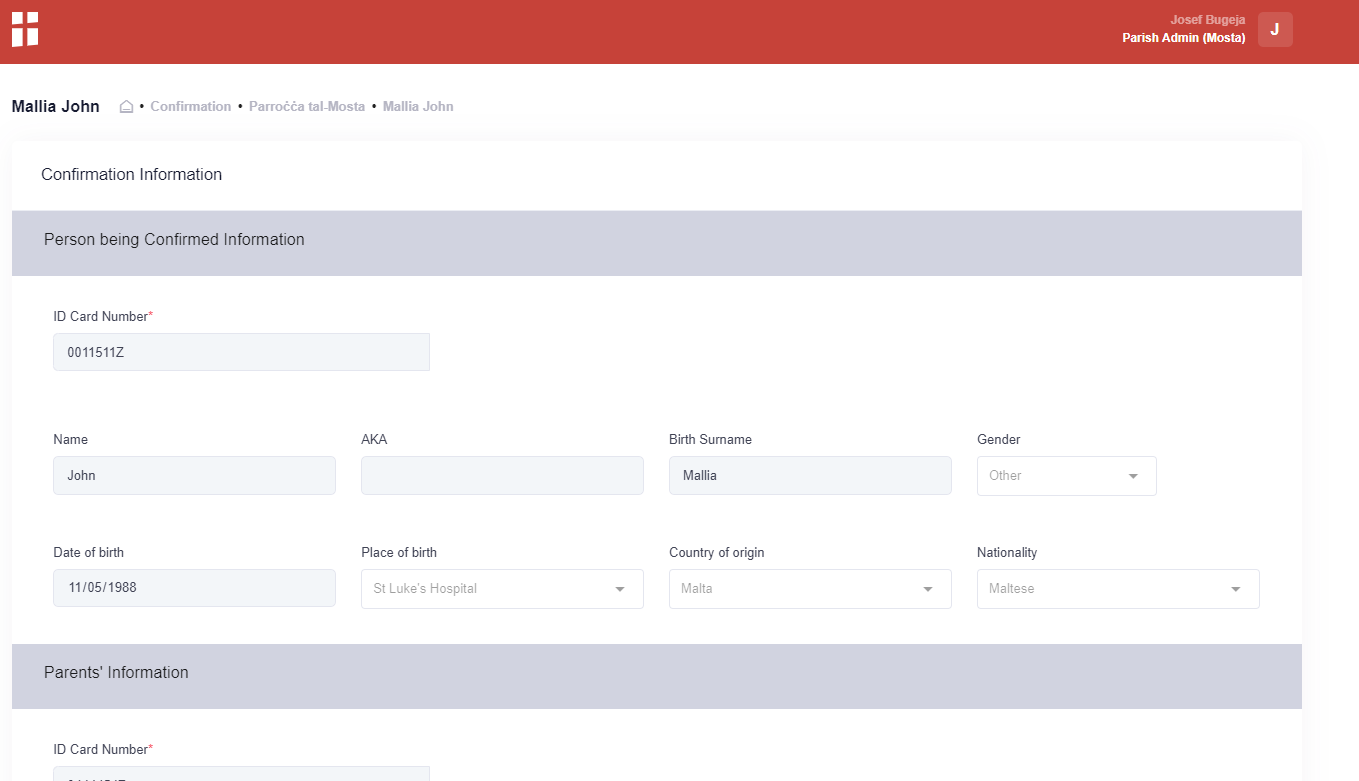 Malli l-Griżma tiddaħħal fis-sistema, jitilgħu id-dettalji kollha li tkun daħħalt.

Ikkonferma li kollox daħal sew.
Grazzi